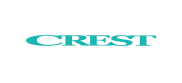 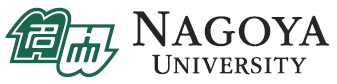 Crest Meeting:
“Establishement of Computational Molecular Technology towards Macroscopic Chemical Phenomena”
Mechanistic study of CAL-B catalyzed ring-opening polymerization of β-lactam
Chantal Barberot, Yuichi Suzuki, Ikuo Kurisaki, Masataka Nagaoka
Nagaoka Laboratory, Graduate School of Information Science, Nagoya University
Enzymatic polymerization
The last 20 years, there is an increasing interest in in vitro enzyme-catalyzed organic reaction
This methodology has several advantages:
High catalytic activity
Mild reaction conditions (solvent, temperature, pressure, pH)
Regio, stereo and enantio-selectivity
Non-toxic natural catalyst
Many kinds of enzyme have been examined as catalyst. Interestingly, they often show catalytic activity for unnatural compounds. This mean that such enzymes can be used for variety of chemical reaction
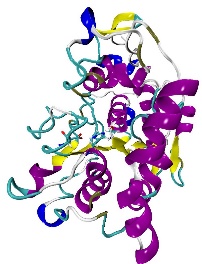 Among such enzymes, one of the most commonly biocatalyst used for polymerization reaction is Candida Antartica Lipase B (CAL-B)
CALB
Poly-acrylate resin
CREST meeting 12/10/2014
2
Enzymatic polymerization
Candida Antarica Lipase B (CAL-B) enzyme is an α/β-hydrolase with a catalytic triad (Asp-His-Ser)




In the cell, CAL-B hydrolyzes triglycerides 




On the other hand, this lipase can generates polyesters or polyamides
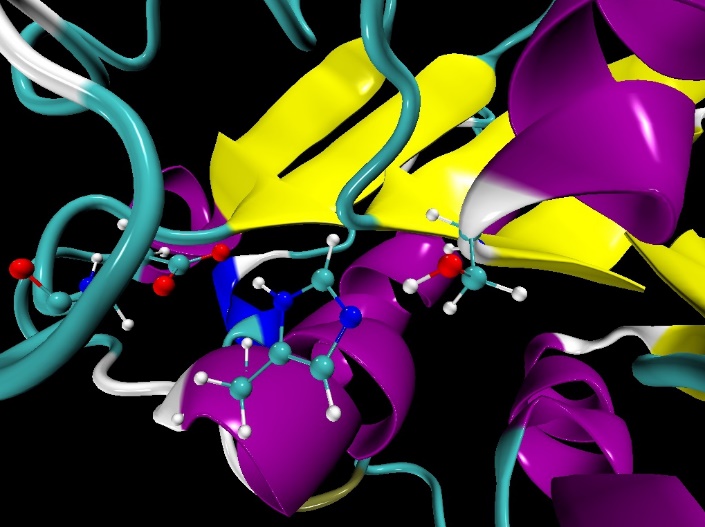 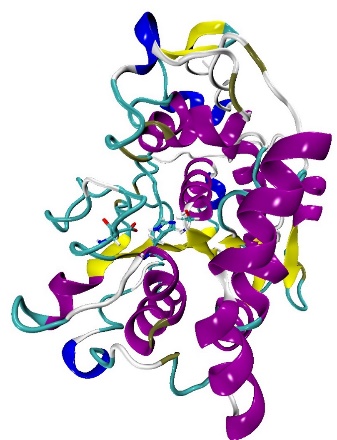 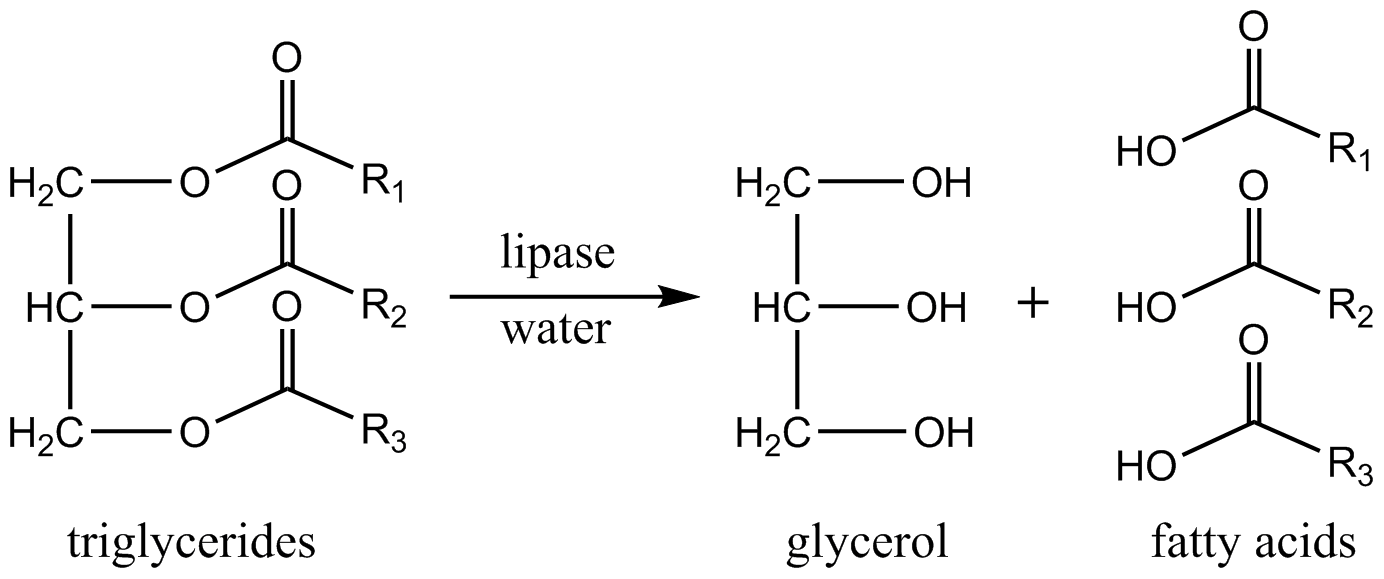 Catalytic site
Asp187
Ser105
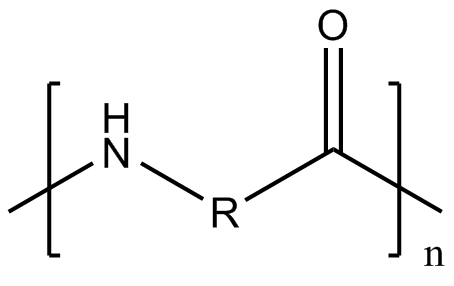 His224
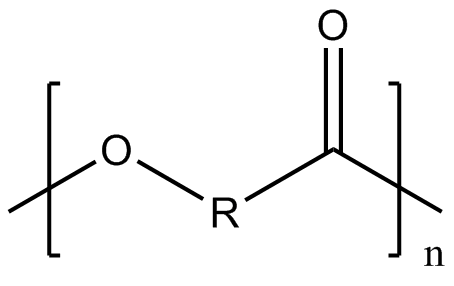 PDBID: 4K6G
polyester
polyamide
3
CREST meeting 12/10/2014
3
Enzymatic polymerization
For example, CAL-B catalyzed ring-opening copolymerization of ε-caprolactone (ε-CL) and β-Lactam2
The obtaining of different Poly(ε-CL-co-β-lactam) was detected as alternating and random copolymer
9 different structures of poly(ε-CL-co-β-lactam) was observed with a ratio of 50:50 ε-CL/β-lactam 
The degree of polymerization maximum (DPmax) observed was 12 monomeric unit






By a better understanding of the copolymerization process, the control of the copolymer structure may be proposed
In this purpose, the use of the hybrid MC/MD reaction method seems interesting
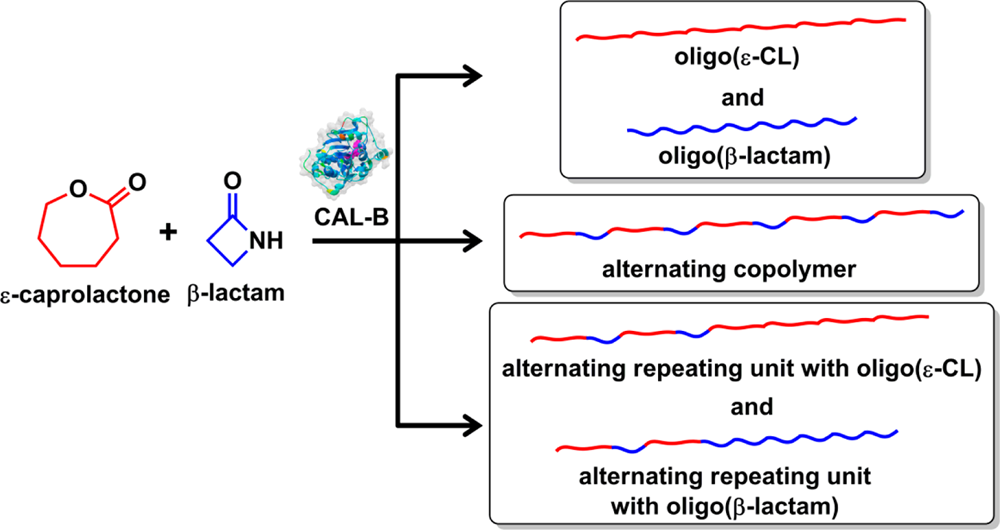 2. K. Loos et al. Biomacromolecules 2014, 15, 234-241
CREST meeting 12/10/2014
4
Enzymatic polymerization
CAL-B catalyzed ring-opening polymerization of β-Lactam3
Maximum  degree of polymerization (DP) is 18 monomeric units
Average DP is 8 monomeric units



However, the catalytic efficiency and the maximum length of the polymer should be improved to satisfy industrial use
For this purpose, it is indispensable to understand the mechanism of the polymerization reaction and the rate determining step
To address this issue, we apply the new hybrid MC/MD method on this system4
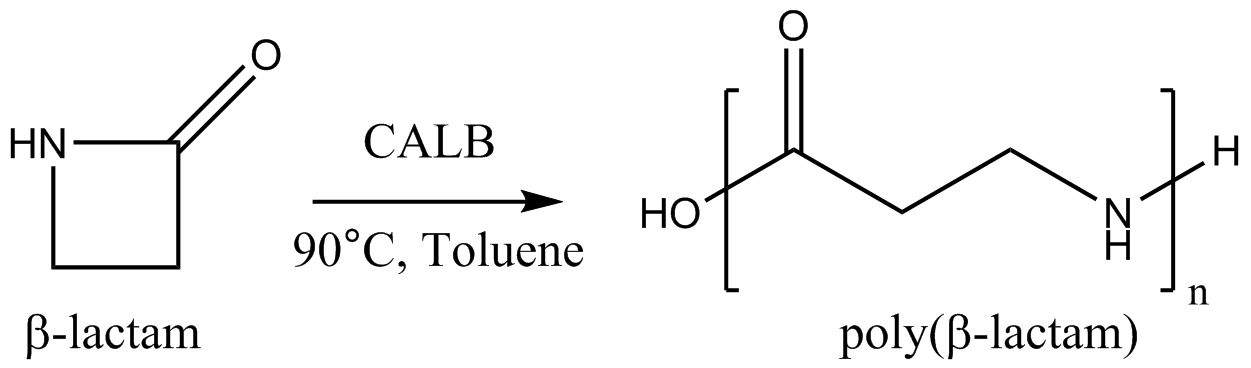 3. K. Loos et al. Macromol Rapid. Commun. 2008, 29, 794-797
4. M. Nagaoka et al. Chem. Phys. Letters 2013, 583, 80-86
CREST meeting 12/10/2014
5
The hybrid MC/MD reaction method
For the hybrid MC/MD reaction method a reaction scheme is needed

The reaction scheme consist of a list of elementary reaction process necessary and sufficient to simulate the polymerization reaction

Then, the polymerization reaction are simulated by repeating the MC/MD cycle

One MC/MD cycle involves several step
Run a MD simulation until satisfying necessary condition (search a pair  of “reactive” atom)
Randomly select a pair with one of those possible chemical reactions assuming that each has a corresponding relative weight of selection equal to R ~exp(-β/Ea) 
Virtually react and relax the whole system
Compute the reaction energy 
Accept or reject the reaction under the Metropolis scheme
CREST meeting 12/10/2014
6
[Speaker Notes: My presentation will be articulated into two part.
…]
Proposed mechanism
G. Fels5 reported the CAL-B catalyzed ring-opening polymerization of β-lactam using Quantum Mechanics/Molecular Mechanics (QM/MM) study
They used the residues listed below as part of the QM region: 
Catalytic residue (Ser105, His224)
Oxyanion hole (Gln106, Thr40), a substrate recognition site
β-lactam (or polymer chain) and water molecule
Residue important for the stabilization of the oxyanion hole (Asp134, Gln157)
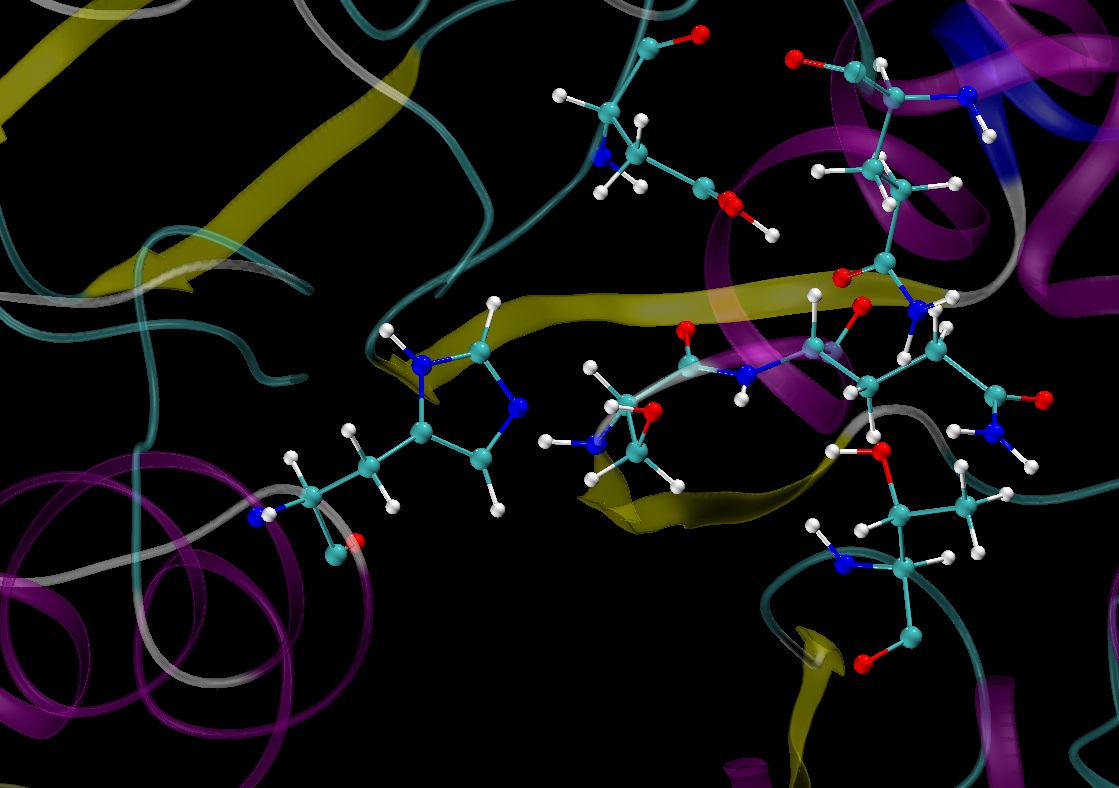 Asp134
Gln157
Gln106
Ser105
His224
Oxyanion hole
Thr40
*QM/MM calculation: B3LYP (Ahlrichs-p-VDZ)/amber99FF
5. G. Fels et al. ACS Catal. 2011, 1, 323-336
CREST meeting 12/10/2014
7
Proposed mechanism
Sequential mechanism proposed by G. Fels5
Formation of an acyl complex
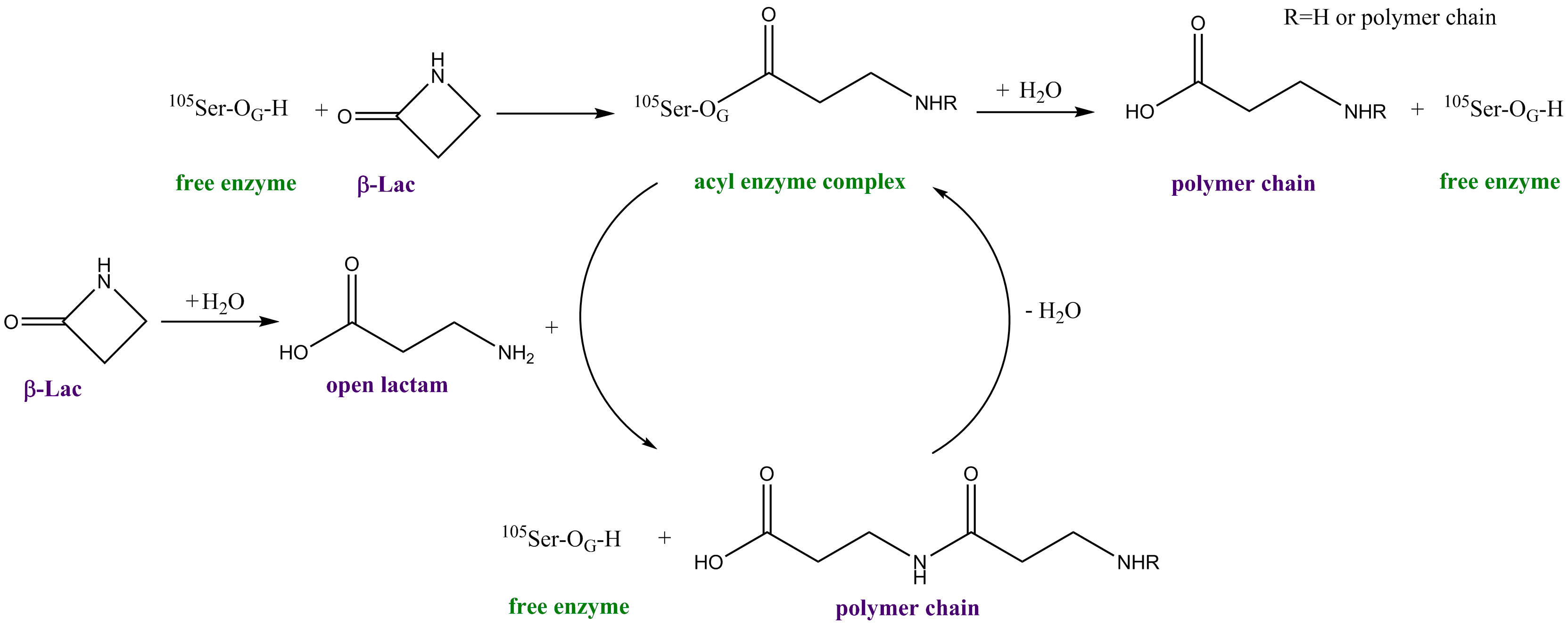 Active site
Elongation of the polymer chain
Formation of an acyl complex
In situ β–lactam ring opening
5. G. Fels et al. ACS Catal. 2011, 1, 323-336
CREST meeting 12/10/2014
8
Proposed mechanism
Sequential mechanism proposed by G. Fels5
Release of the polymer chain
Formation of an acyl complex
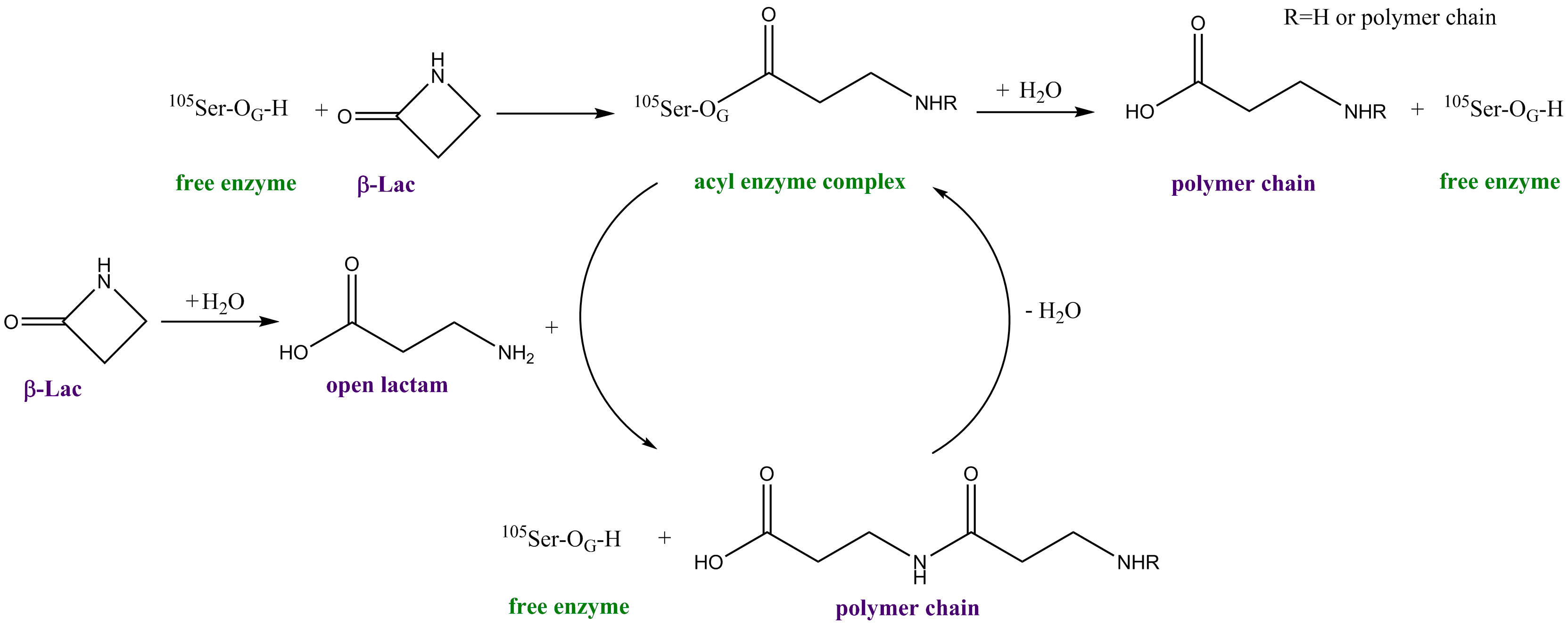 Active site
Elongation of the polymer chain
Formation of an acyl complex
In situ β–lactam ring opening
H
H
O
H
N
- two bond breaking
- two bond formation
C
O
5. G. Fels et al. ACS Catal. 2011, 1, 323-336
CREST meeting 12/10/2014
9
Modification of the hybrid MC/MD method
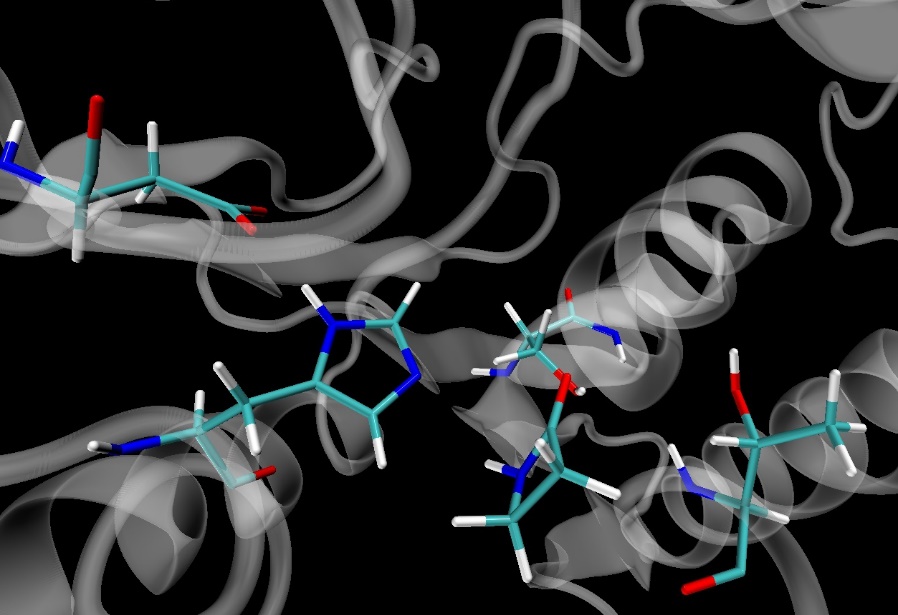 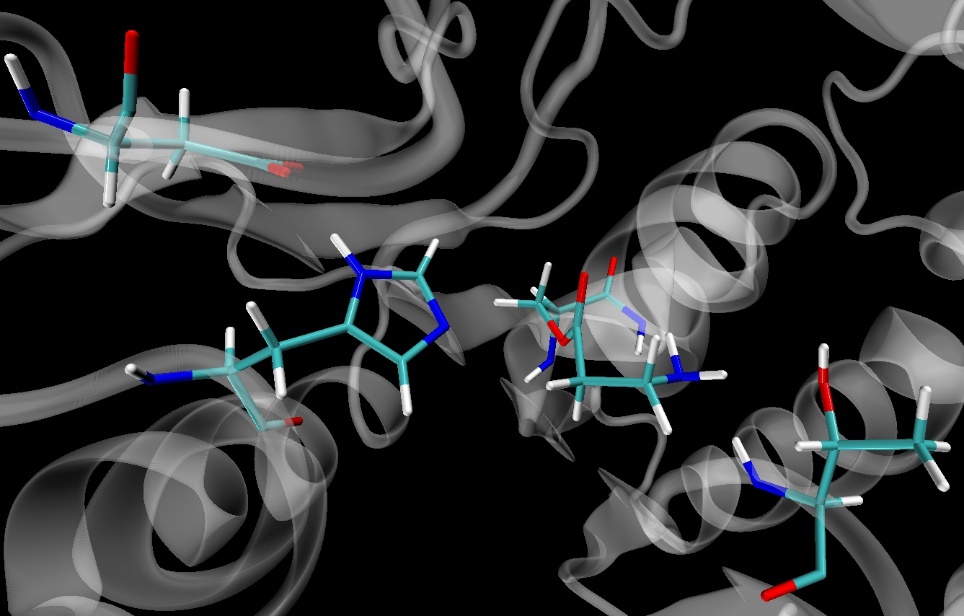 To continue the reaction, we have to add a new β-lactam molecule inside the active site
However, lactam rarely binds to the active site within usual MD simulation time period
Then, a docking procedure is combined with the conventional hybrid MC/MD method
Ser105
acylated
Asp187
Gln106
Ser105
Asp187
Gln106
His225
Solvent
His225
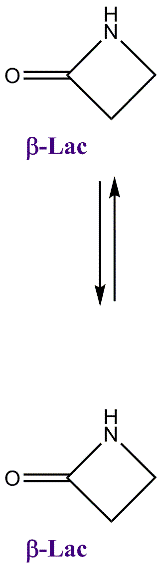 Thr41
β-lac
Thr41
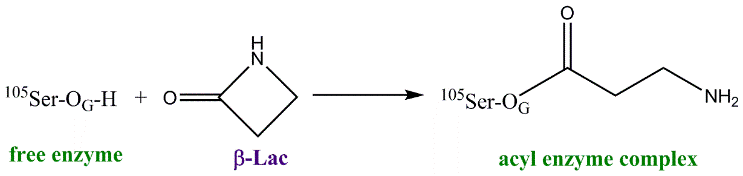 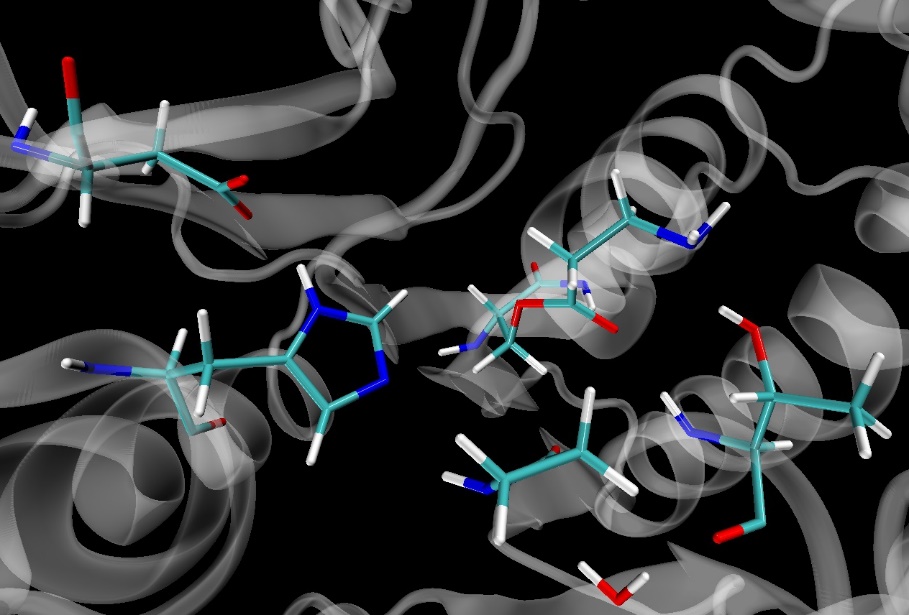 Active site
Ser105
acylated
Asp187
His225
Thr41
β-lac
CREST meeting 12/10/2014
10
Modification of the hybrid MC/MD method
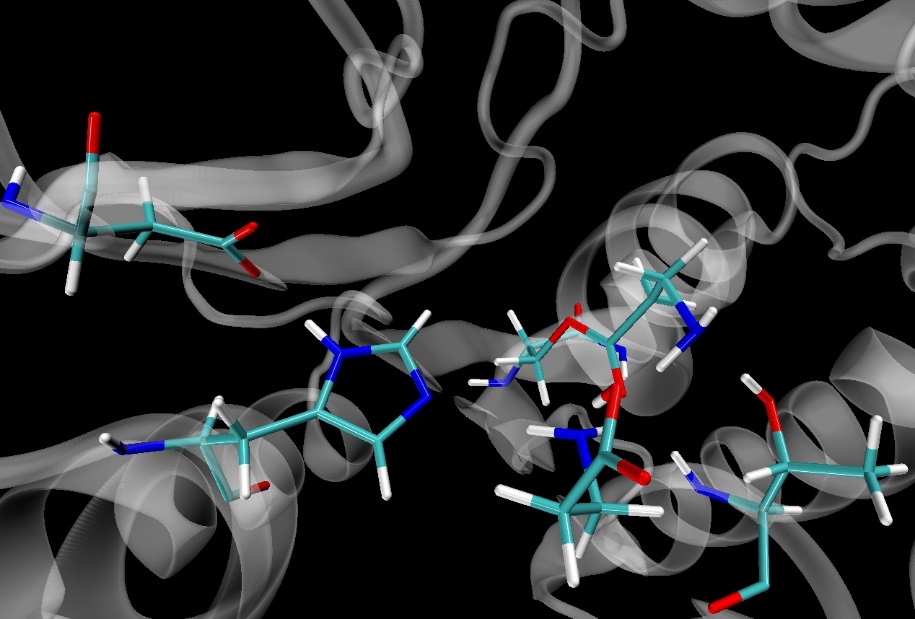 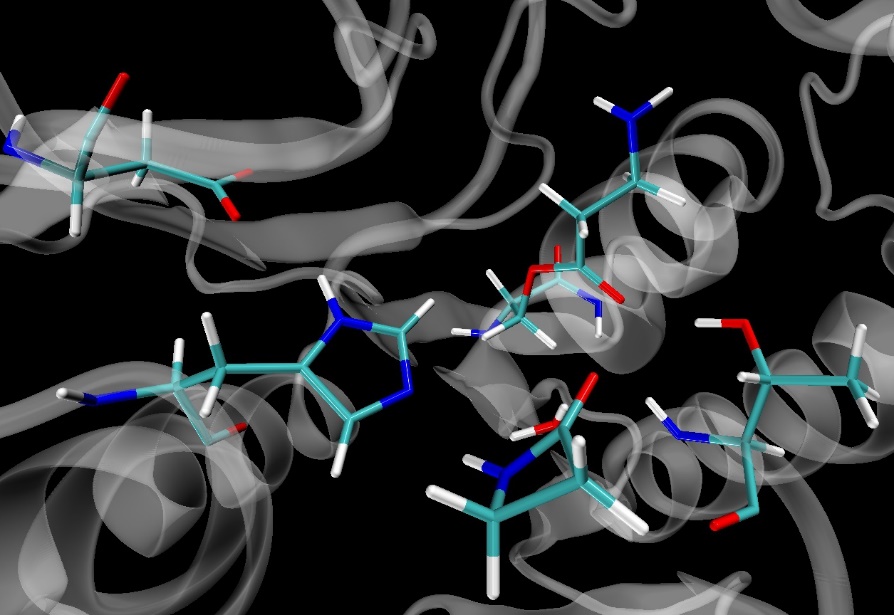 Ser105
acylated
Ser105
acylated
Asp187
Asp187
His225
His225
Wat
Thr41
in situ β-lac
 opened
β-lac
Thr41
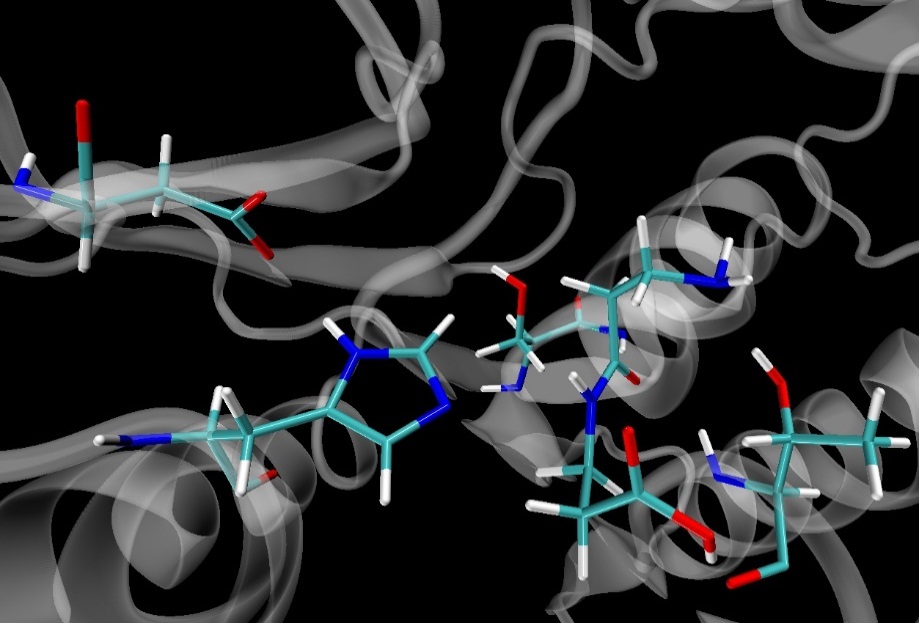 Active site
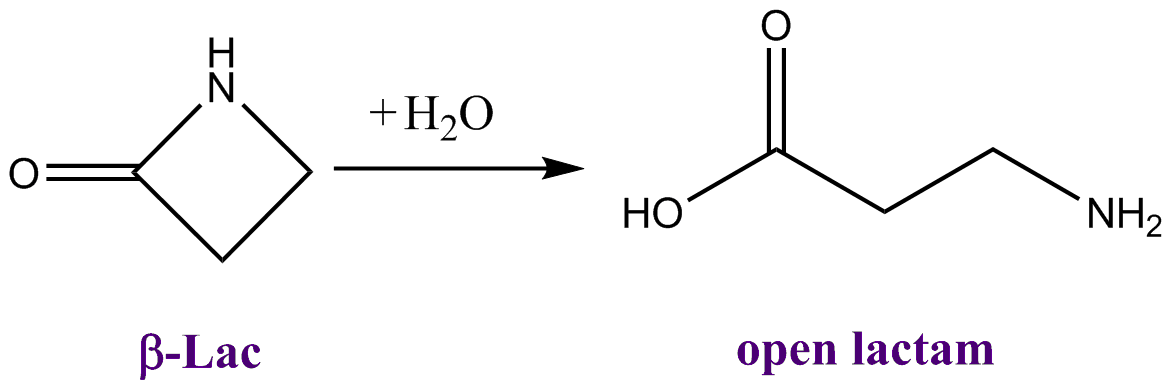 Ser105
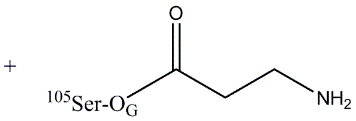 Asp187
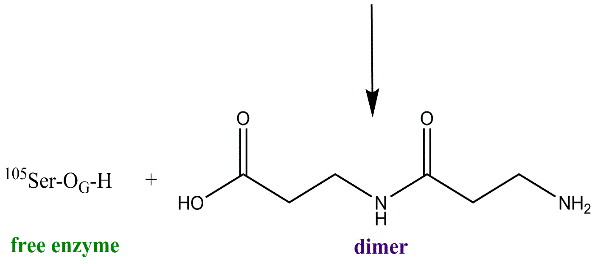 His225
dimer
Thr41
CREST meeting 12/10/2014
11
Modification of the hybrid MC/MD method
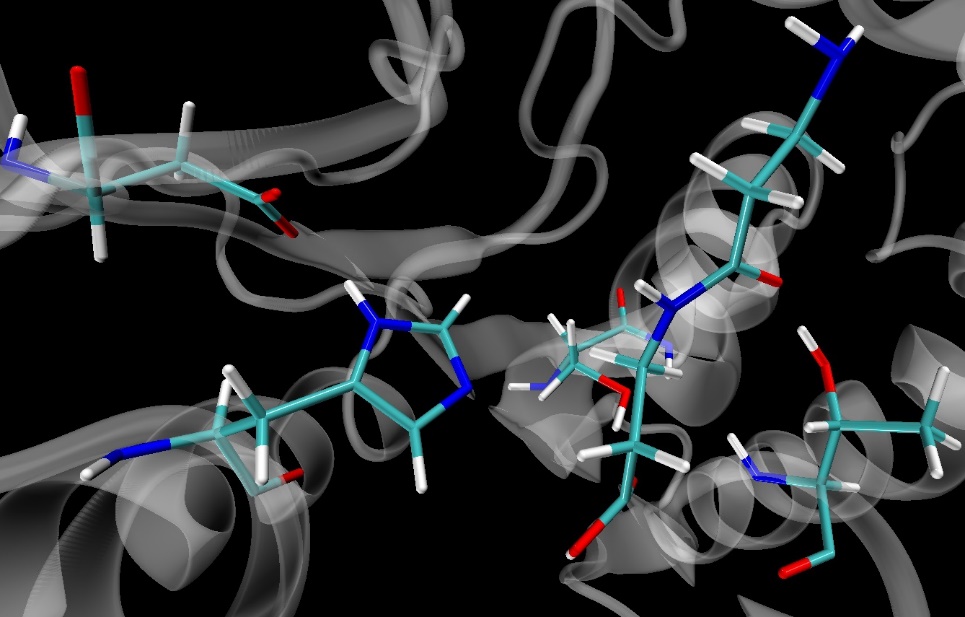 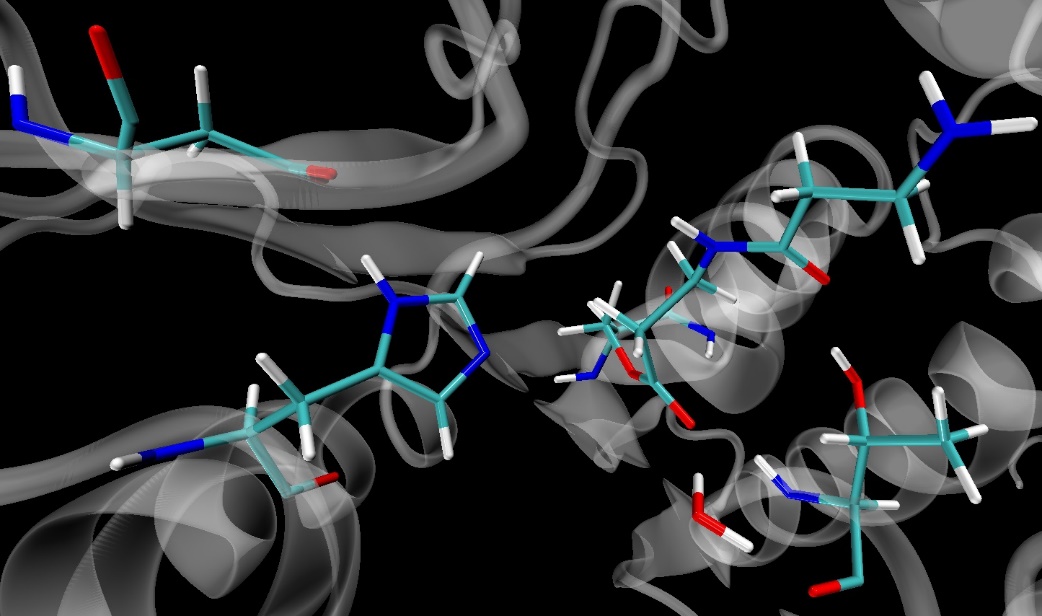 Ser105
acylated
Asp187
Ser105
Asp187
His225
His225
Thr41
Thr41
Wat
Acyl complex formation
dimer
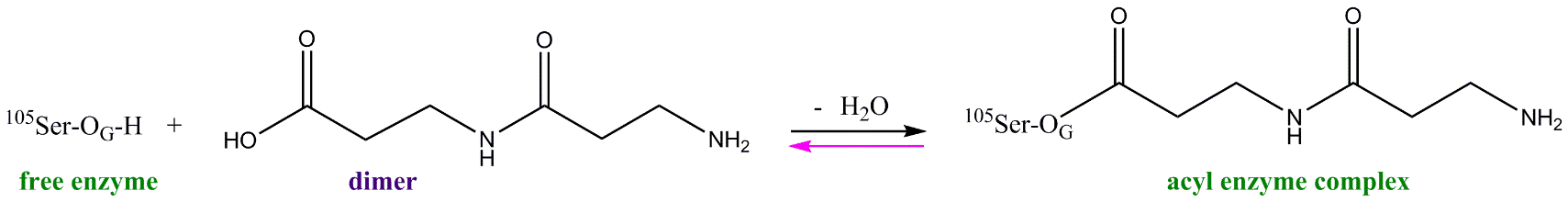 Acyl complex hydrolysis
CREST meeting 12/10/2014
12
Modification of the hybrid MC/MD method
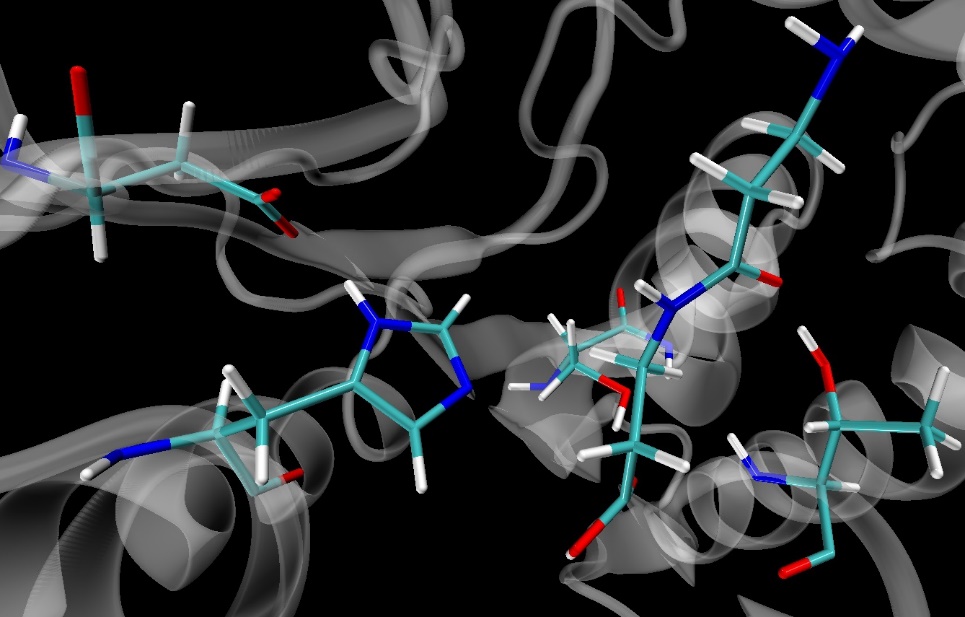 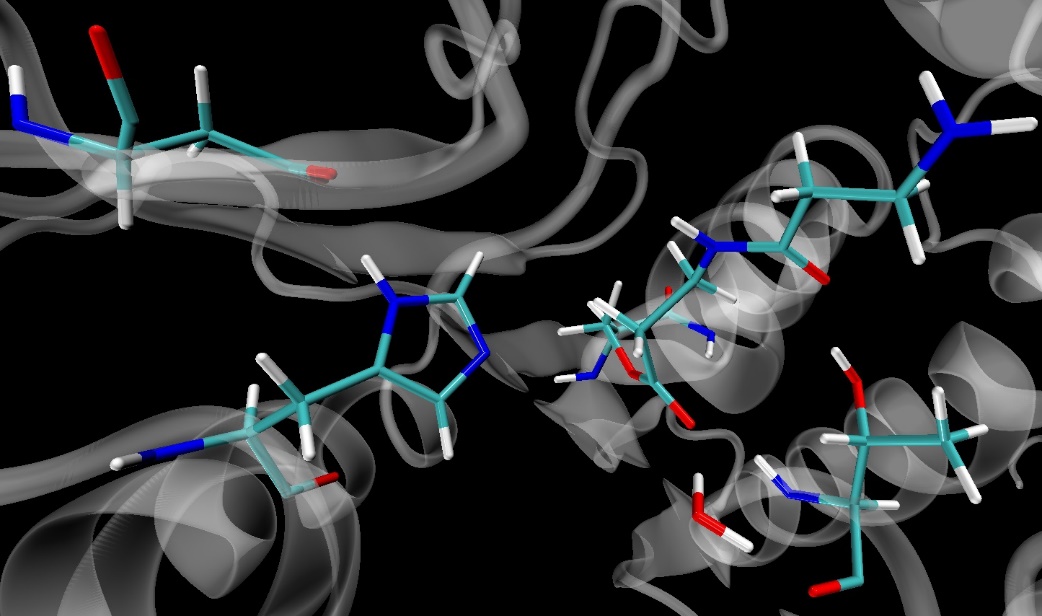 Ser105
acylated
Asp187
Ser105
Asp187
His225
His225
Thr41
Thr41
Wat
Acyl complex formation
dimer
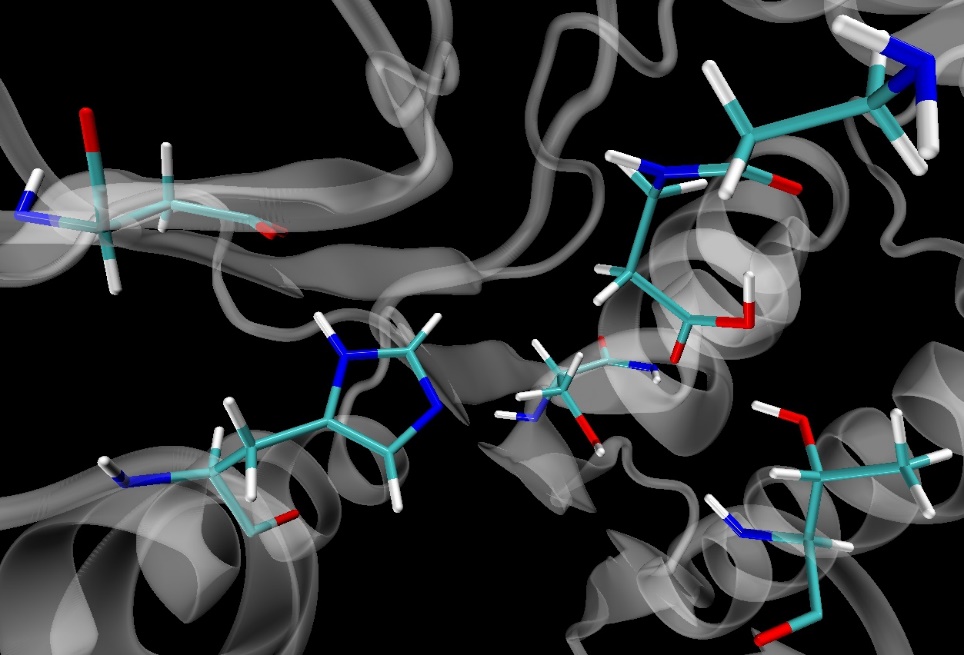 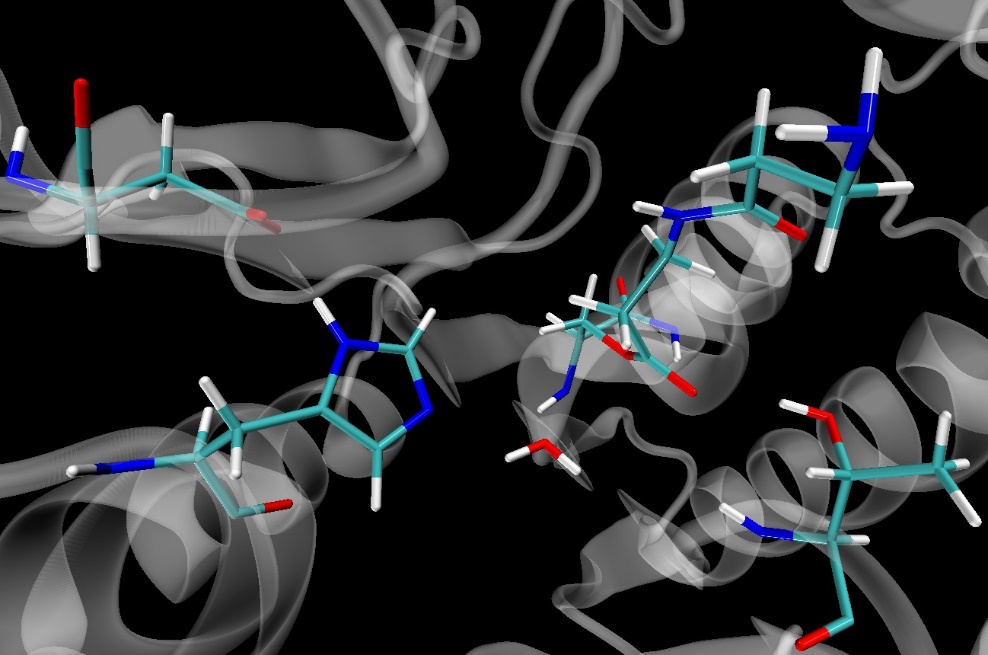 dimer
Ser105
acylated
Asp187
Ser105
Asp187
His225
His225
Wat
Thr41
Thr41
Acyl complex hydrolysis
CREST meeting 12/10/2014
13
Modification of the hybrid MC/MD method
By employing the hybrid MC/MD reaction method, we are now able to simulate each step of the CAL-B catalyzed polymerization process
When different reaction can be selected at the same time by the hybrid MC/MD method, the activation energy is used to weight each reaction








However, we cannot get activation energies from the reaction scheme proposed by G. Fels et al.5
Release of the polymer chain
Formation of an acyl complex
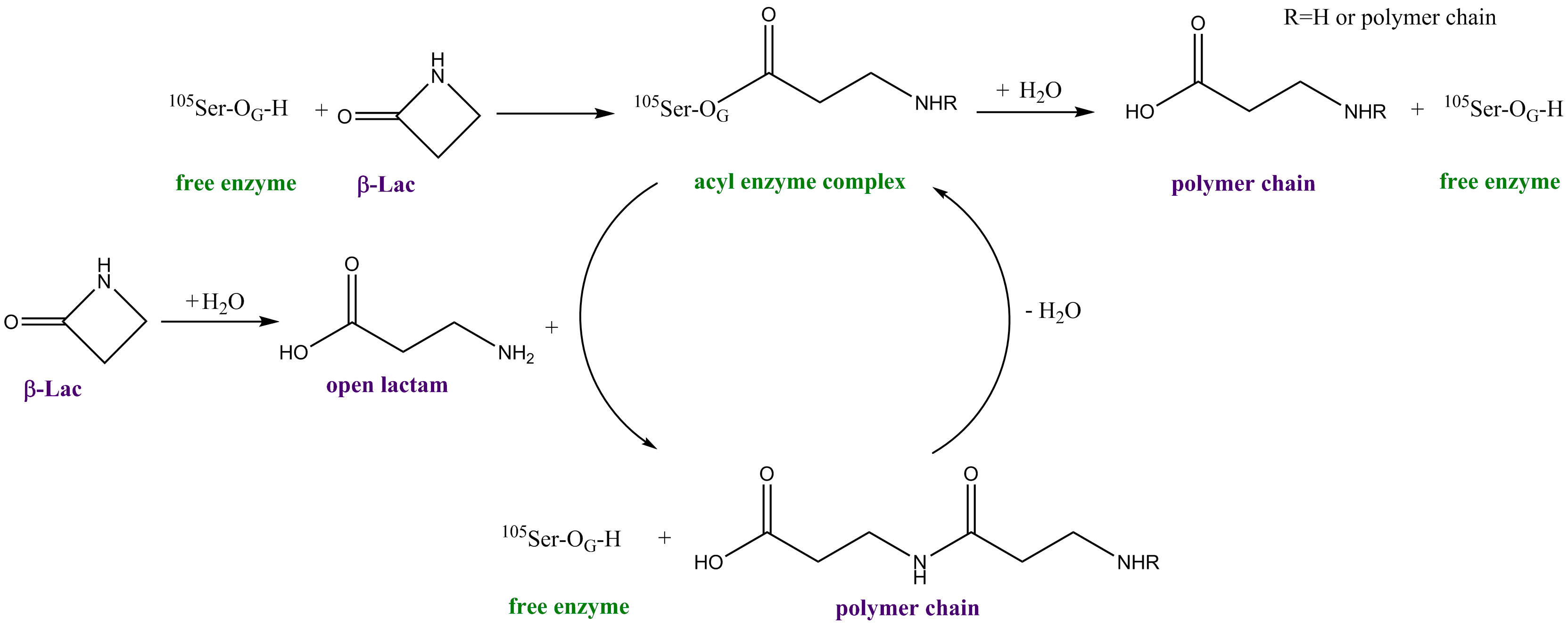 Active site
Elongation of the polymer chain
Formation of an acyl complex
In situ β–lactam ring opening
5. G. Fels et al. ACS Catal. 2011, 1, 323-336
CREST meeting 12/10/2014
14
Computational details
We extracted snapshot structures from a MD simulation and prepared the model system for QM calculations
This model is composed by some key residues listed below
Catalytic residue (His224 and Ser106)
Oxyanion hole (Thr40 and a part of Gln106)
β-lactam (or polymer chain) and water molecule
*We examined both models with and without  Asp187 (catalytic triad)
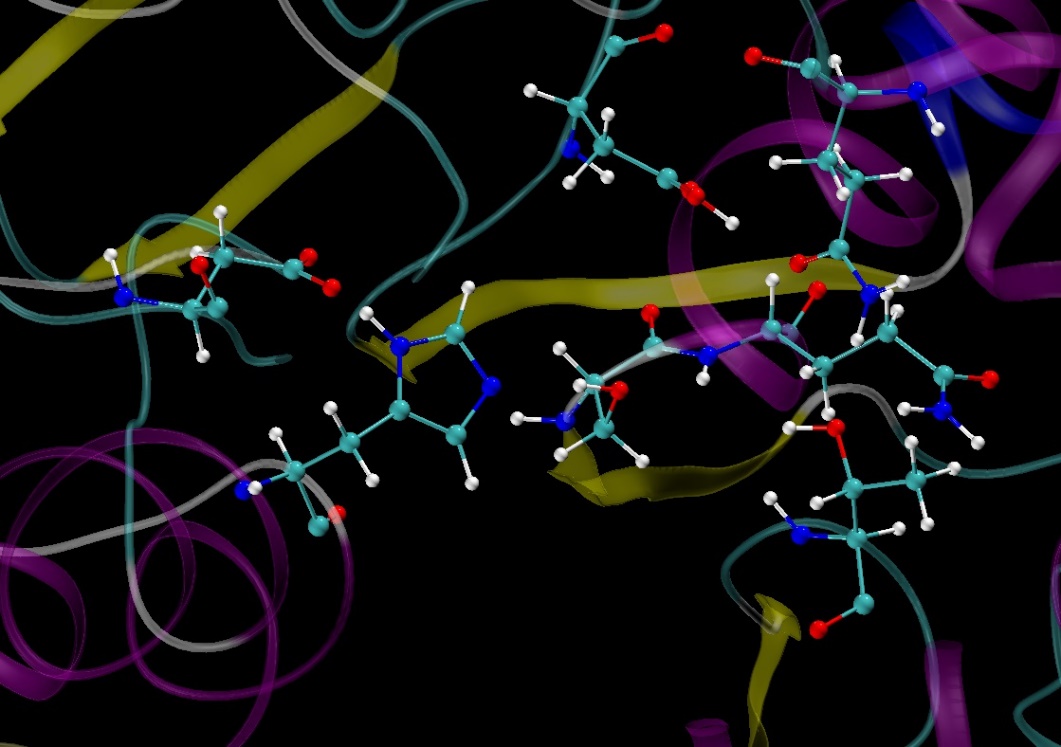 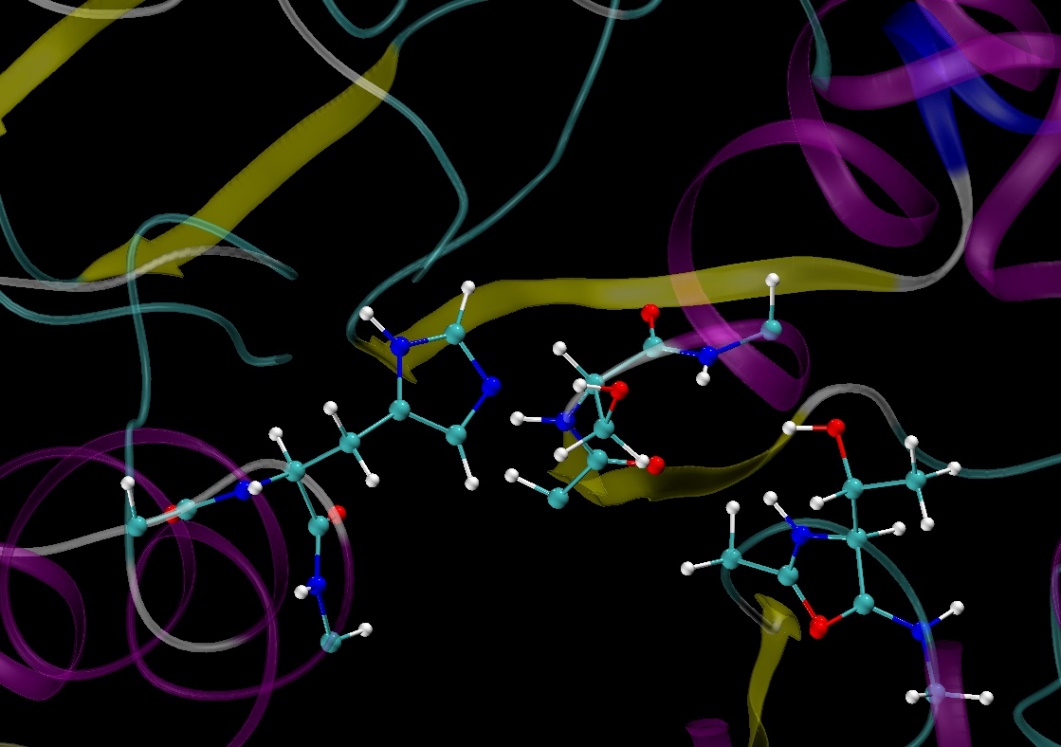 Asp134
Gln157
Asp187
Gln106
Ser105
His224
Oxyanion hole
Thr40
*QM calculations: B3LYP/6-31G(d)
CREST meeting 12/10/2014
15
Formation of the acyl complex
Release of the polymer chain
Formation of an acyl complex
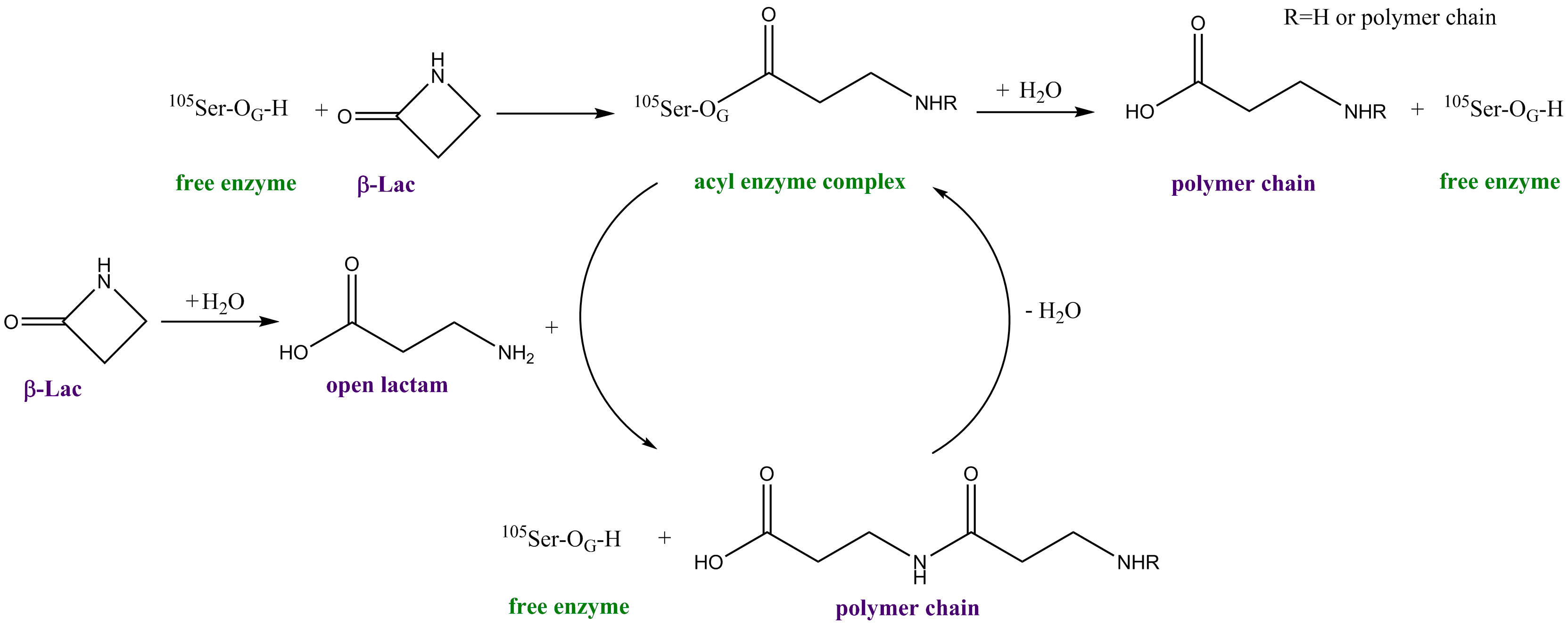 Active site
Elongation of the polymer chain
Formation of an acyl complex
In situ β–lactam ring opening
CREST meeting 12/10/2014
16
Formation of the acyl complex
The mechanism proposed by G. Fels5






As for the formation of the acyl complex
The R conformation of the tetrahedral intermediate is essential for continuing the reaction
A water molecule plays a critical role in proton-relay between the histidine to the formatted β-lactam complex6,7
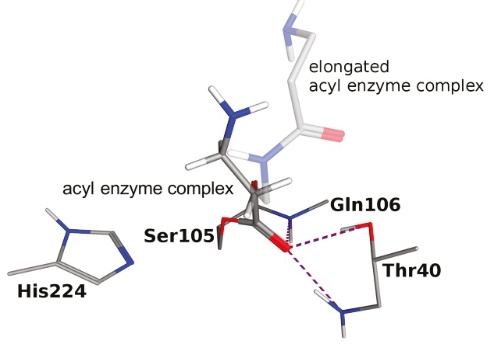 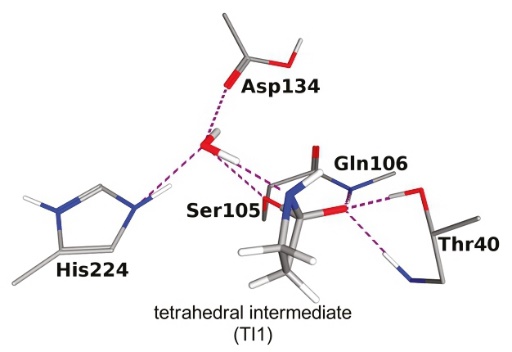 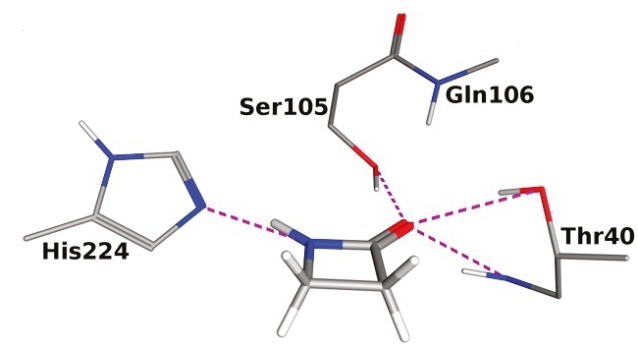 free enzyme
tetrahedral intermediate
acyl enzyme complex
5. G. Fels et al. ACS Catal. 2011, 1, 323-336
6. S. Parks et al. Adv. Synth. Catal.2003, 345, 986-995
7. I. Lavandera et al. ChemBioChem.2006, 6, 1381-1390
CREST meeting 12/10/2014
17
Formation of the acyl complex
Reaction scheme without Aspartate Residue
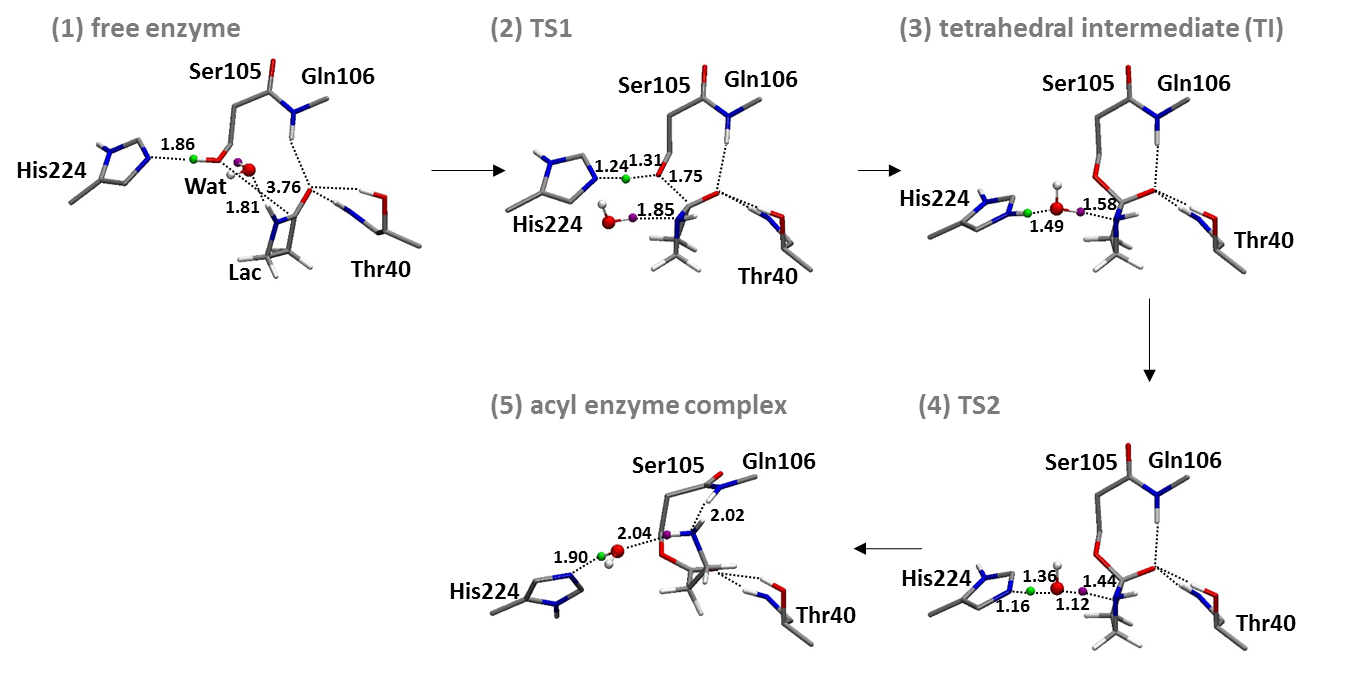 The distance are reported in Å
CREST meeting 12/10/2014
18
Formation of the acyl complex
Reaction scheme with Aspartate Residue
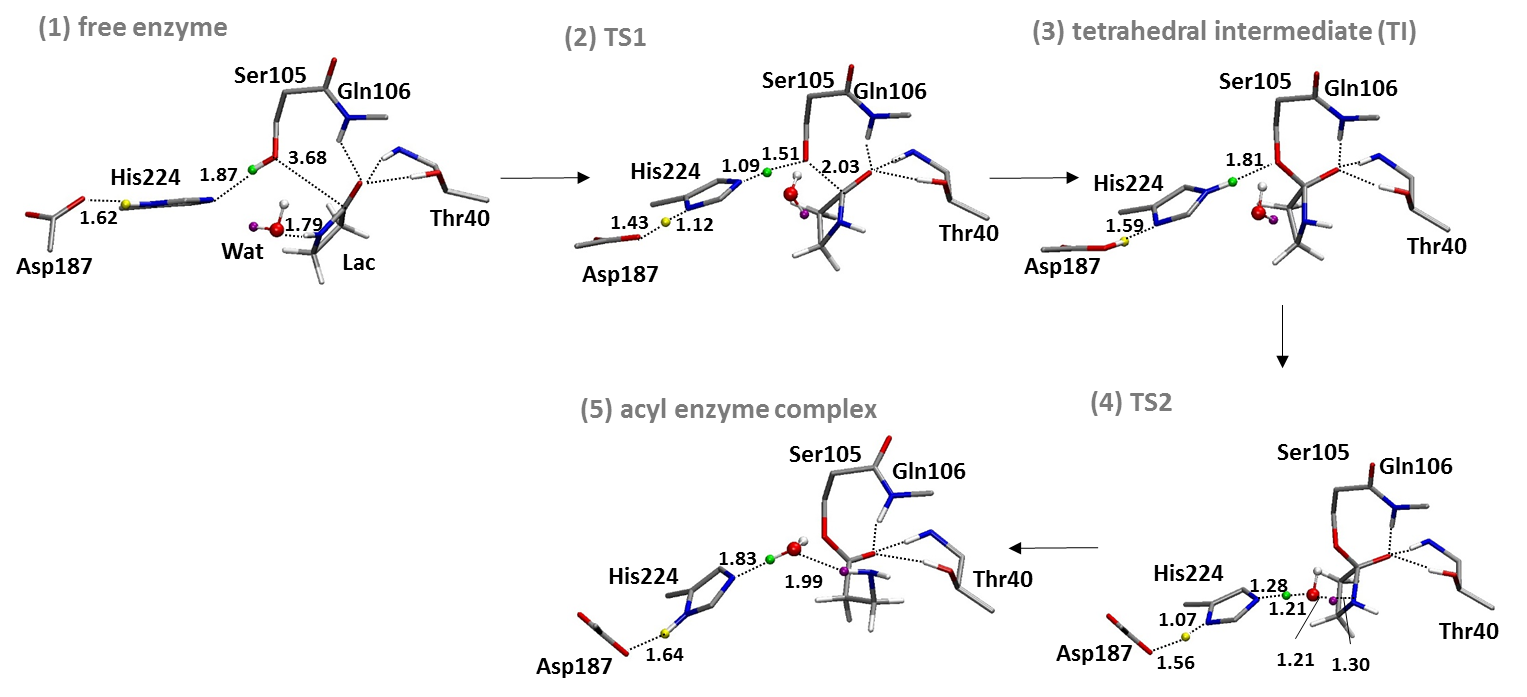 The distance are reported in Å
CREST meeting 12/10/2014
19
Formation of the acyl complex
Transition state 1
With Asp
Without Asp
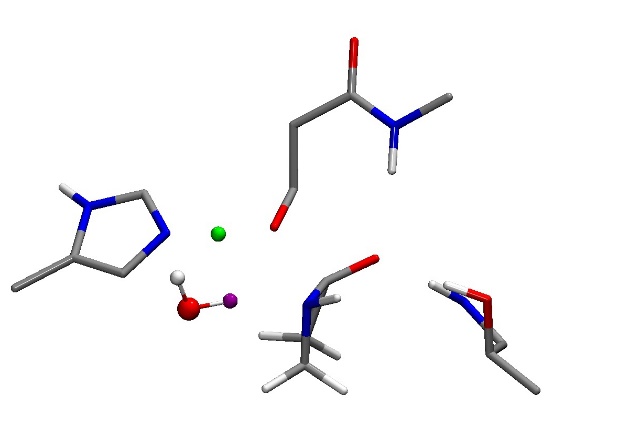 Gln106
Ser105
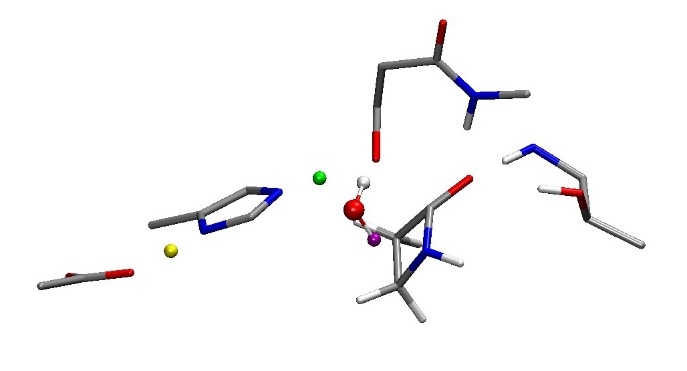 Ser105
Gln106
1.51
1.31
1.24
1.09
His224
2.03
1.75
1.85
His224
1.43
1.12
Thr40
Thr40
Asp187
CREST meeting 12/10/2014
20
Formation of the acyl complex
Energetic profile of the two model systems:






The aspartate residue reduces the activation energy of TS1
The tetrahedral intermediate is energetically stabilized
The two model system are similar in the structure of the TS2
Finally, we concluded that the aspartate residue is important and should be  included in the model system
CREST meeting 12/10/2014
21
Formation of the acyl complex
Basis set comparison (single calculation on the B3LYP/6-31G(d) optimized structure)






Effect of the protein environment (single calculation on the B3LYP/6-31G(d) optimized structure)
CREST meeting 12/10/2014
22
[Speaker Notes: We test basis set effect by augmented the number of basis functions
I also took in account the effect of the protein environment by using polarizable conituum with a dielectric constante equal to 4]
Formation of the acyl complex
Structure optimization with different basis set and with PCM model








The tendency of energetic profile is similar among the calculation method
Also, the structure are basically similar (the difference in interatomic distance is less than 0.1 Å and the difference in angle value is less than 5°)
However, a polarization function for the hydrogen atom affect the TS1 structure
CREST meeting 12/10/2014
23
Formation of the acyl complex
Polarization functions on the hydrogen atom changes the structure of the TS1 (interaction Asp187-His224)
Ser105
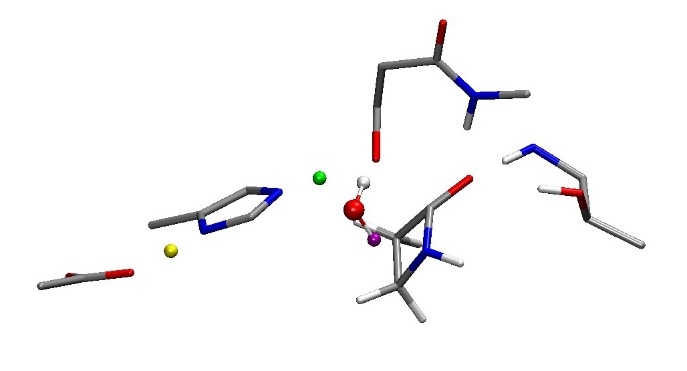 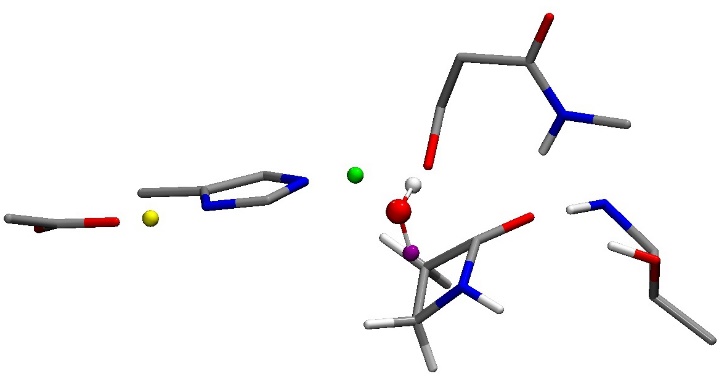 Ser105
Gln106
Gln106
1.54
His224
1.08
1.51
1.09
His224
2.03
2.05
1.50
1.07
Asp187
1.43
1.12
Thr40
Thr40
Asp187
6-31G(d, p) TS1
6-31G(d) TS1
The system was energetically optimized by employing DFT method (B3LYP/6-31G(d,p)) in gas phase with the model system containing the aspartate residue
CREST meeting 12/10/2014
24
In situ β-lactam hydrolysis
Release of the polymer chain
Formation of an acyl complex
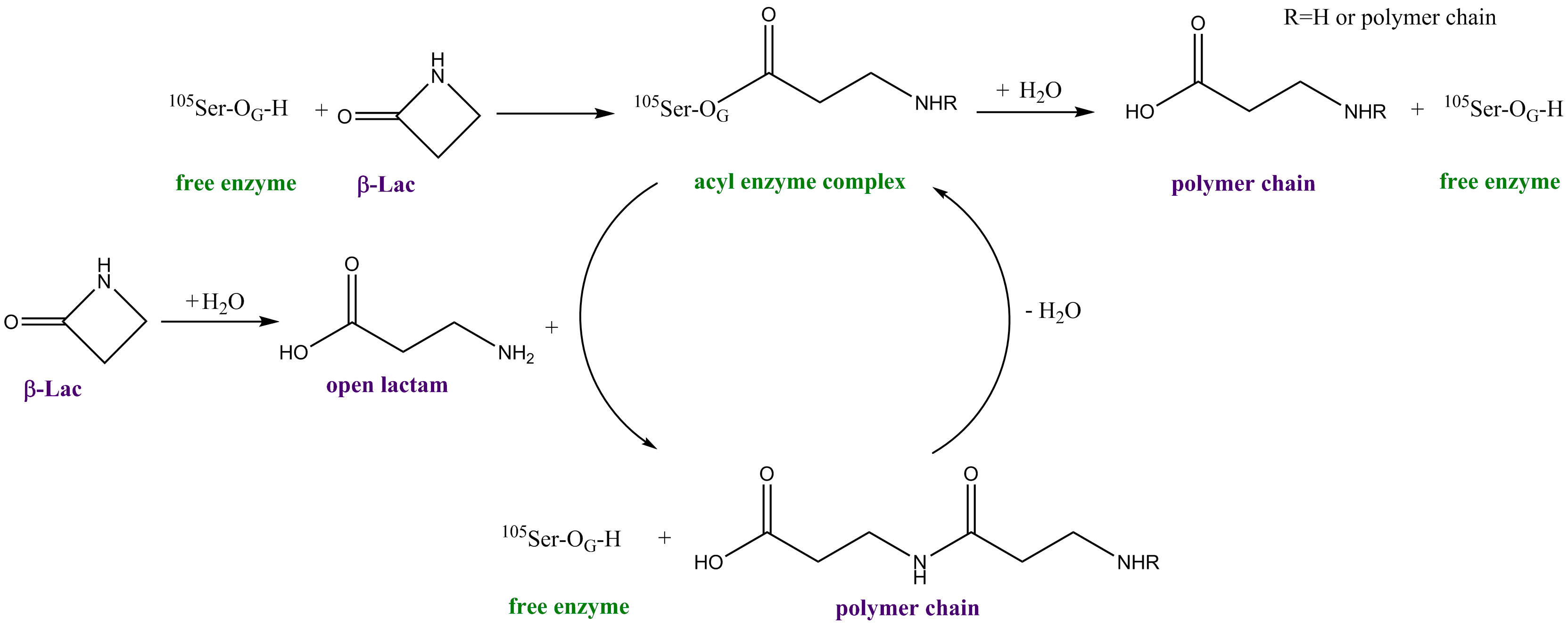 Active site
Elongation of the polymer chain
Formation of an acyl complex
In situ β–lactam ring opening
CREST meeting 12/10/2014
25
In situ β-lactam hydrolysis
The reaction mechanism proposed by G. Fels5






Reaction scheme proposed by our calculation
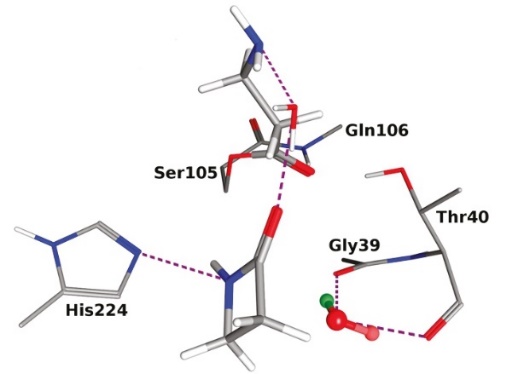 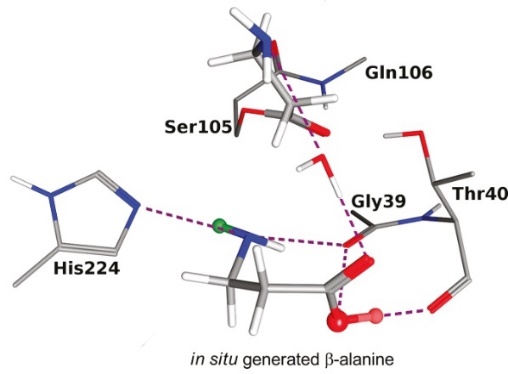 5. G. Fels et al. ACS Catal. 2011, 1, 323-336
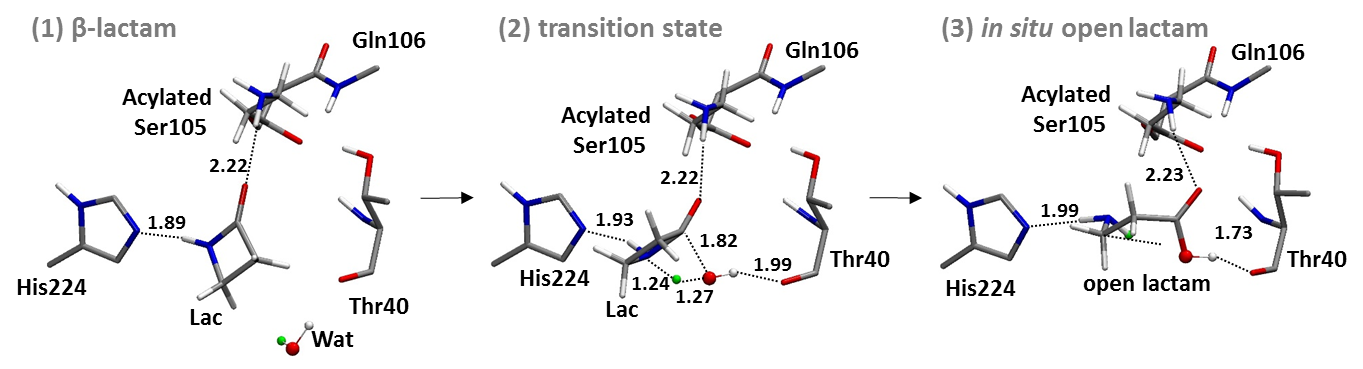 The distance are reported in Å
CREST meeting 12/10/2014
26
In situ β-lactam hydrolysis
Energetic profile of the reaction






Reaction scheme proposed by our calculation
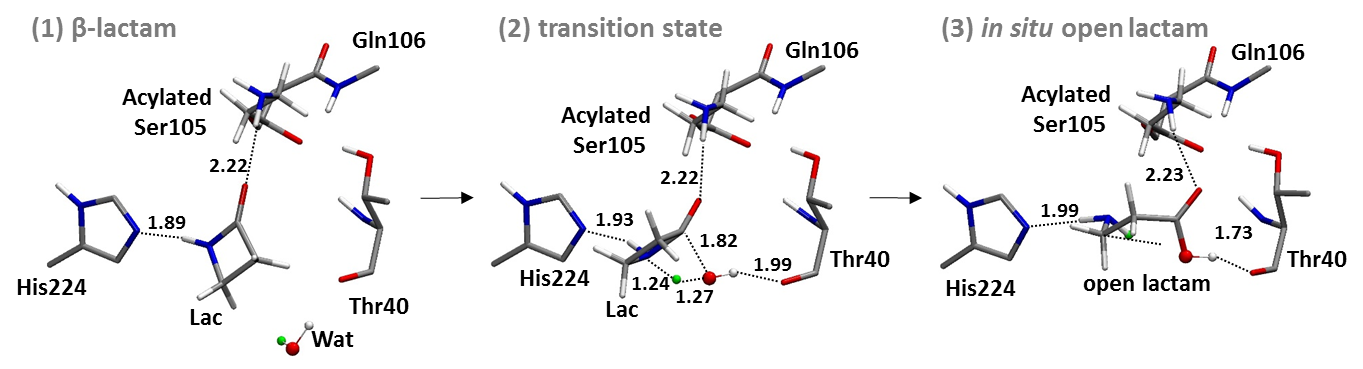 The distance are reported in Å
CREST meeting 12/10/2014
27
Elongation of the polymer chain
Release of the polymer chain
Formation of an acyl complex
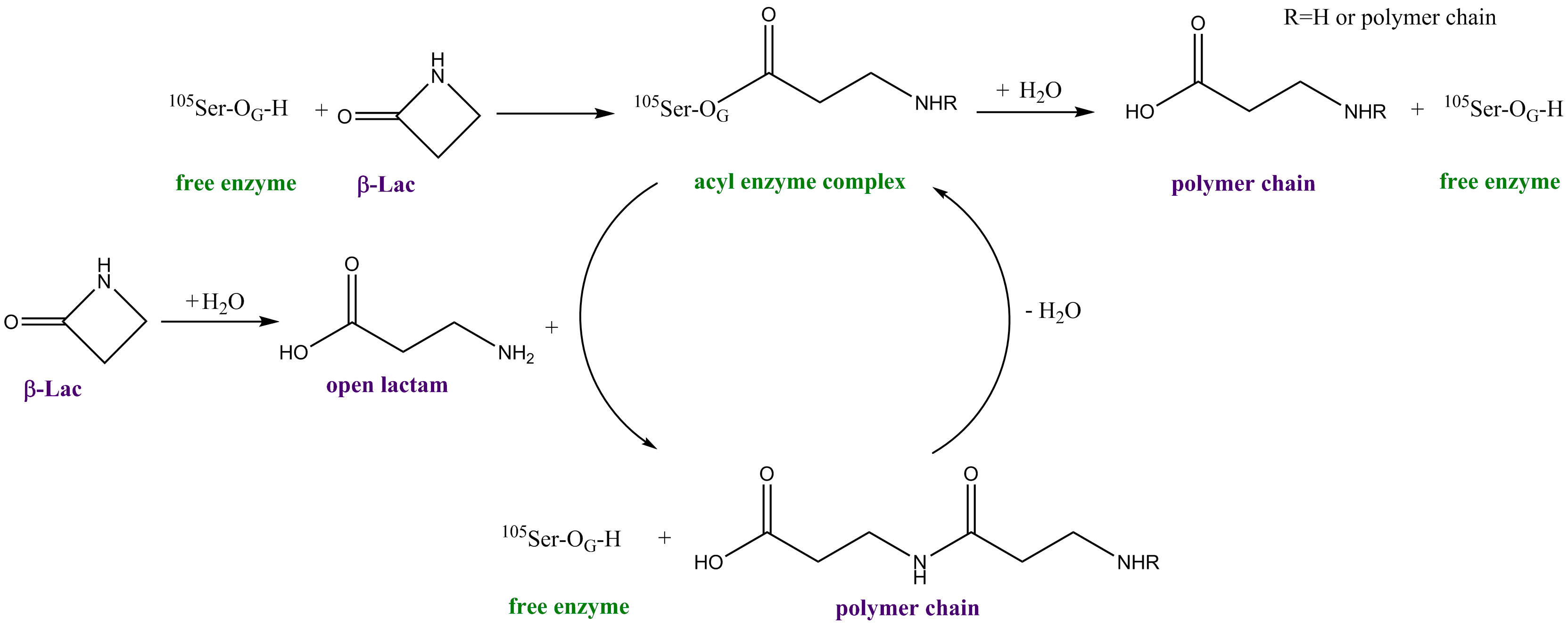 Active site
Elongation of the polymer chain
Formation of an acyl complex
In situ β–lactam ring opening
CREST meeting 12/10/2014
28
Elongation of the polymer chain
The reaction mechanism proposed by G. Fels5






Reaction scheme proposed by our calculation
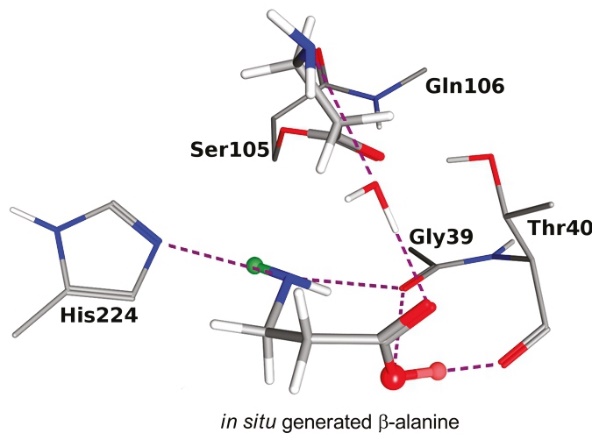 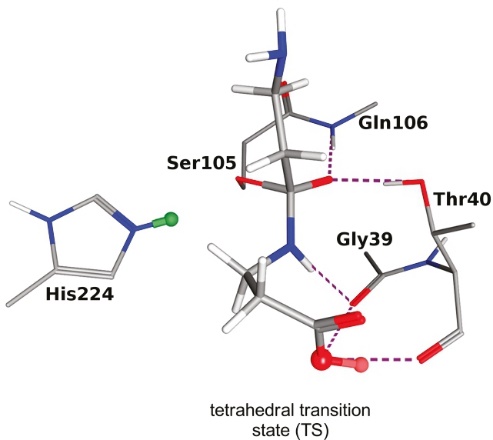 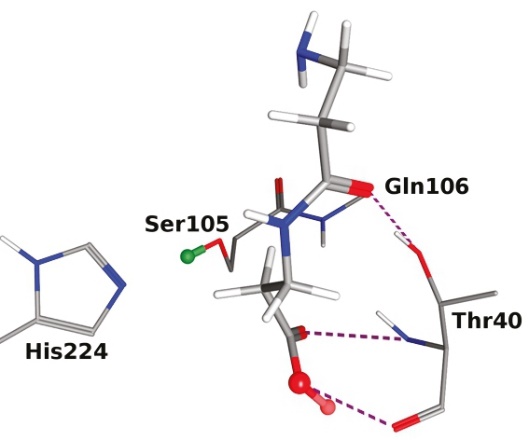 5. G. Fels et al. ACS Catal. 2011, 1, 323-336
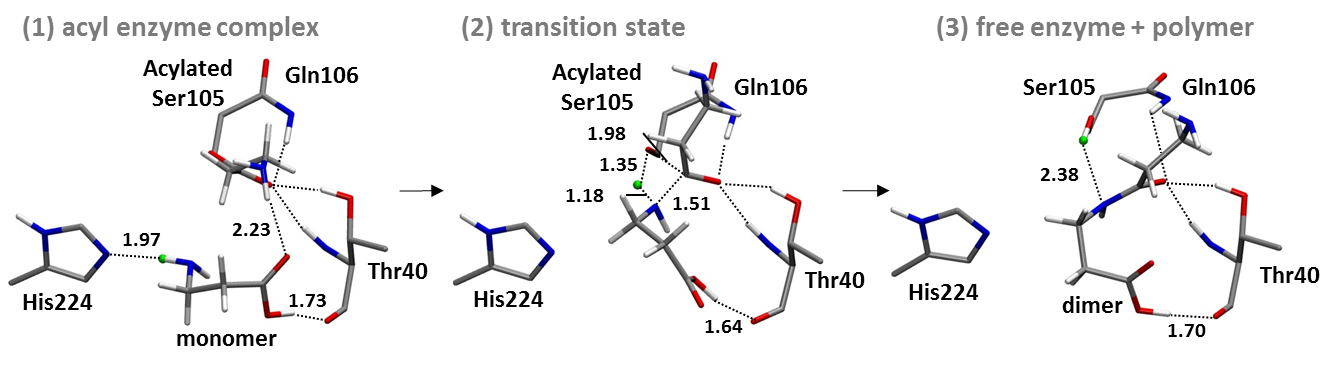 The distance are reported in Å
CREST meeting 12/10/2014
29
Elongation of the polymer chain
Energetic profile of the reaction






Reaction scheme proposed by our calculation
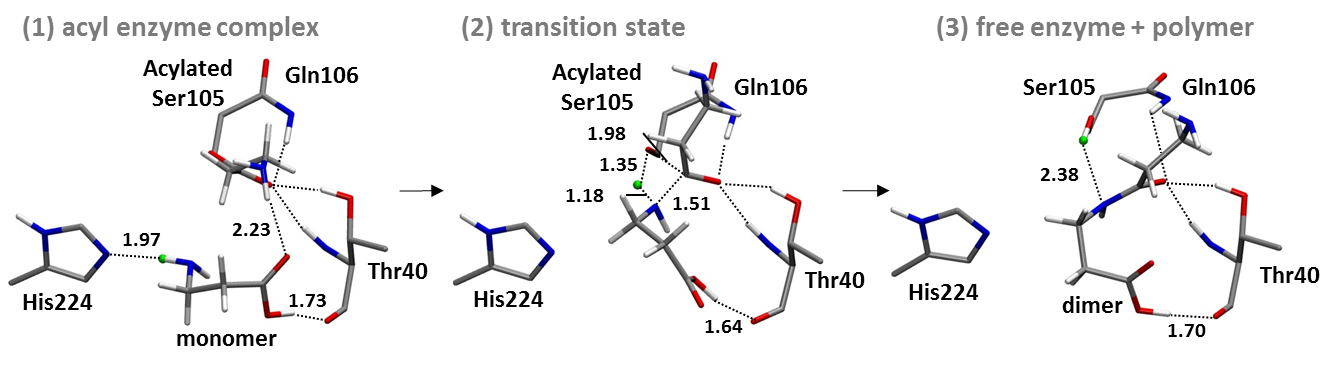 The distance are reported in Å
CREST meeting 12/10/2014
30
Hydrolysis of the acylated serine
Release of the polymer chain
Formation of an acyl complex
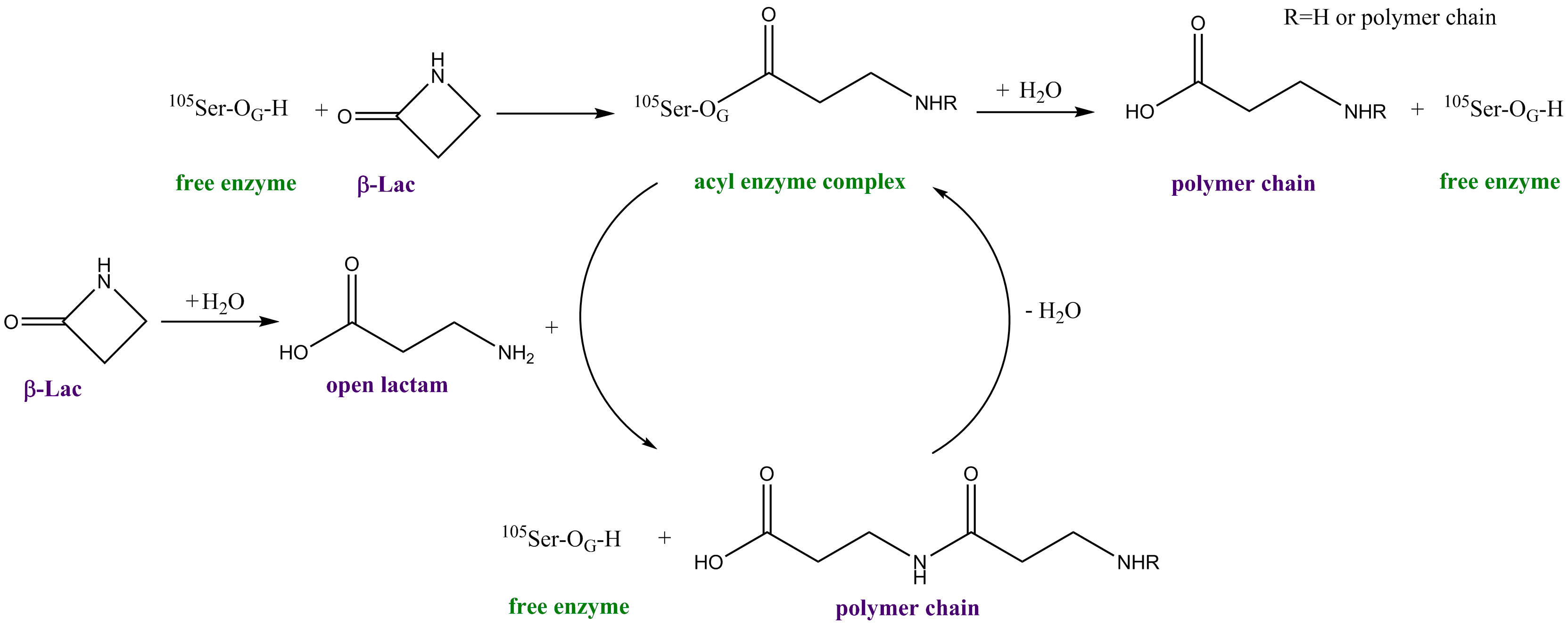 Active site
Elongation of the polymer chain
Formation of an acyl complex
In situ β–lactam ring opening
CREST meeting 12/10/2014
31
Hydrolysis of the acylated serine
The reaction mechanism proposed by G. Fels5






A two-step reaction was observed, where a tetrahedral intermediate is a stable conformer
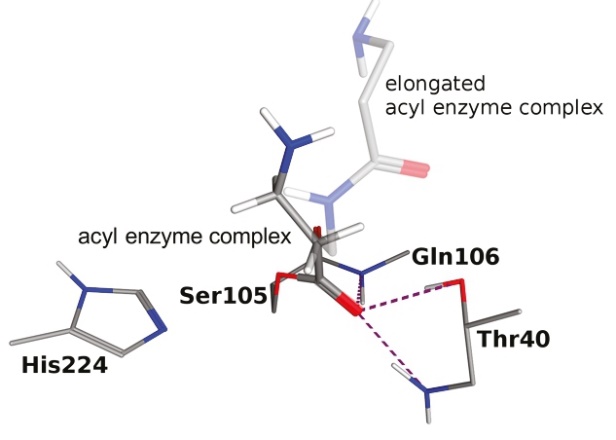 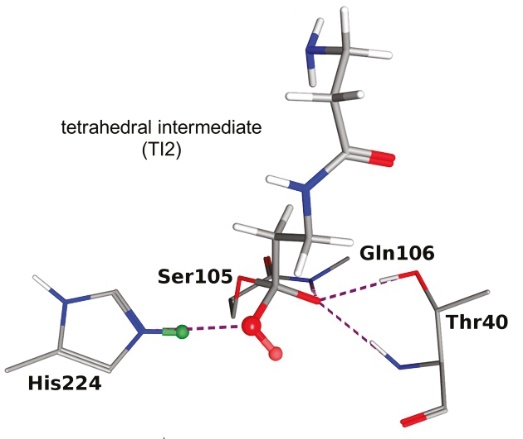 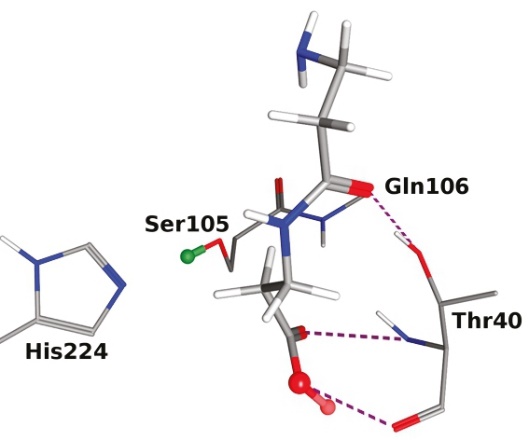 HOH
Release of the polymer chain
5. G. Fels et al. ACS Catal. 2011, 1, 323-336
CREST meeting 12/10/2014
32
Hydrolysis of the acylated serine
Reaction scheme proposed by our calculation
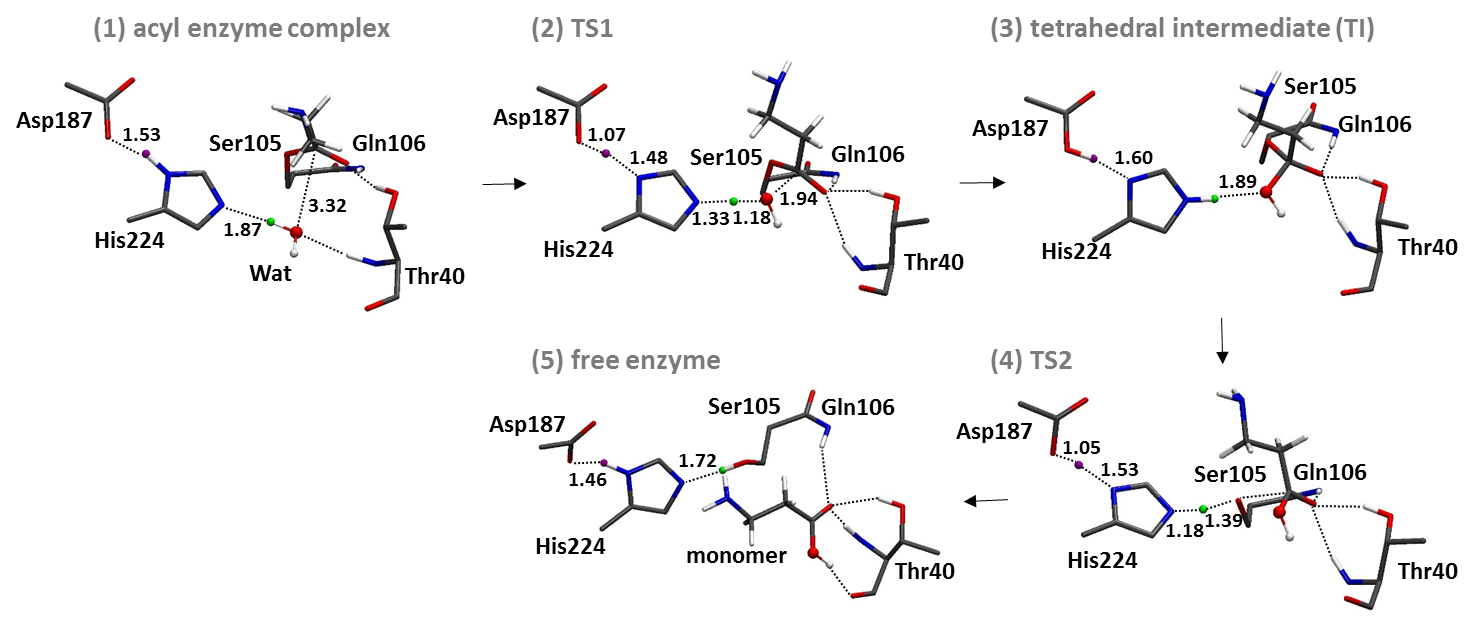 The distance are reported in Å
CREST meeting 12/10/2014
33
Hydrolysis of the acylated serine
The formation of the acyl complex and the hydrolysis are similar in the activation energy
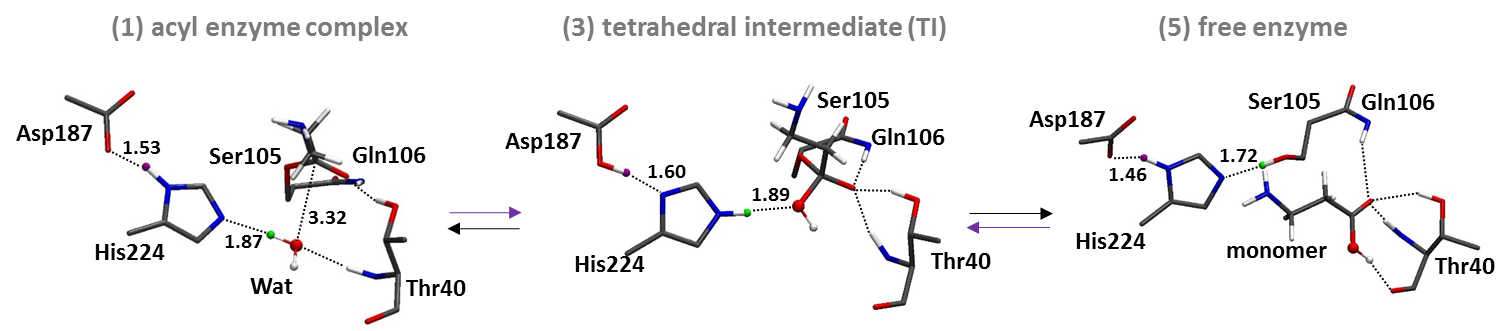 14.19
13.17
CREST meeting 12/10/2014
34
[Speaker Notes: One both side]
Conclusion
14.19 kcal.mol-1
29.11 kcal.mol-1
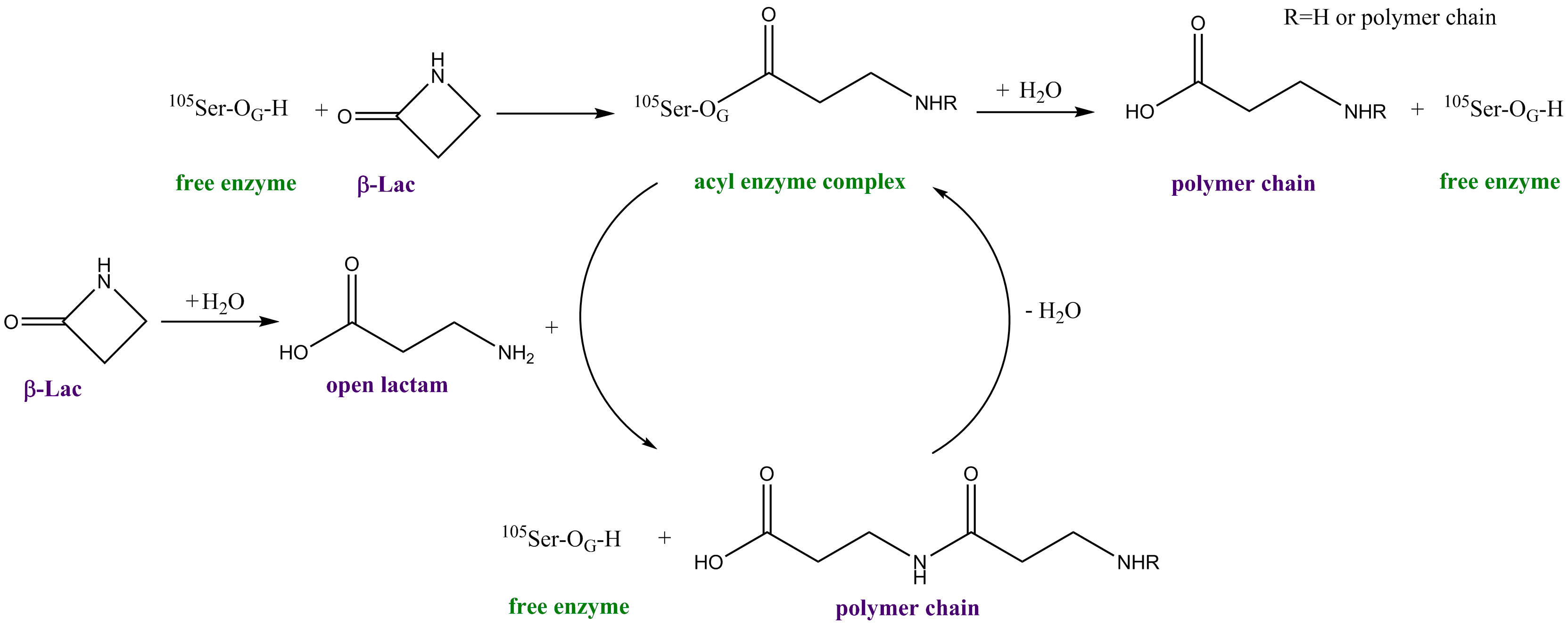 Active site
41.89 kcal.mol-1
13.17 kcal.mol-1
14.19 kcal.mol-1
47.37 kcal.mol-1
*computed with DFT method (B3LYP/6-31G(d,p)) in gas phase
CREST meeting 12/10/2014
35
Conclusion
Addition of Asp187 in the QM model system results in:
decrease of the activation energy for the first step of the acylation process
stabilization of intermediate states
influence on the structure of the transition state
As for the CAL-B ring-opening polymerization of β-lactam were computed
These activation energy will be used for the hybrid MC/MD reaction method study


The next step is to perform the hybrid MC/MD reaction method on this system to understand the limitation of this polymerization reaction
Study the β-lactam access to the active site of the CAL-B depending of the acyl enzyme complex length
Perspectives
CREST meeting 12/10/2014
36
[Speaker Notes: To conserve -> we should keep the aspartate]
Thank you for your attention
CREST meeting 12/10/2014
37